LA Water Resources Commission Meeting
Patrick W. Forbes, P.E.
Executive Director
Office of Community Development
November 29, 2018
Why is the Louisiana Watershed Initiative necessary?
Over 75% of federally declared disasters are flood-related
Floods account for greater loss of life and property than all other hazards combined 
Flood waters do not obey jurisdictional boundaries
Actions within a watershed can lead to increased or reduced flooding upstream, downstream, and sideways
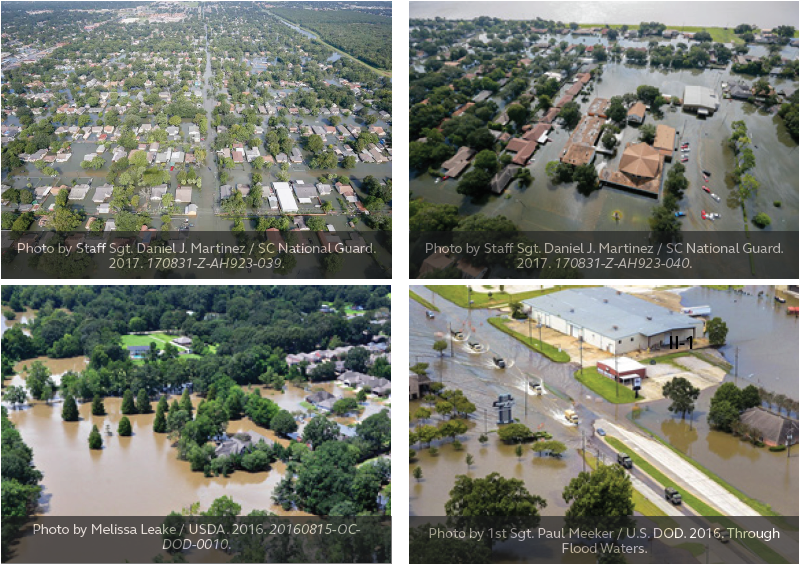 LOUISIANA WATERSHED INITIATIVE
2
Watersheds don’t follow existing jurisdictional boundaries
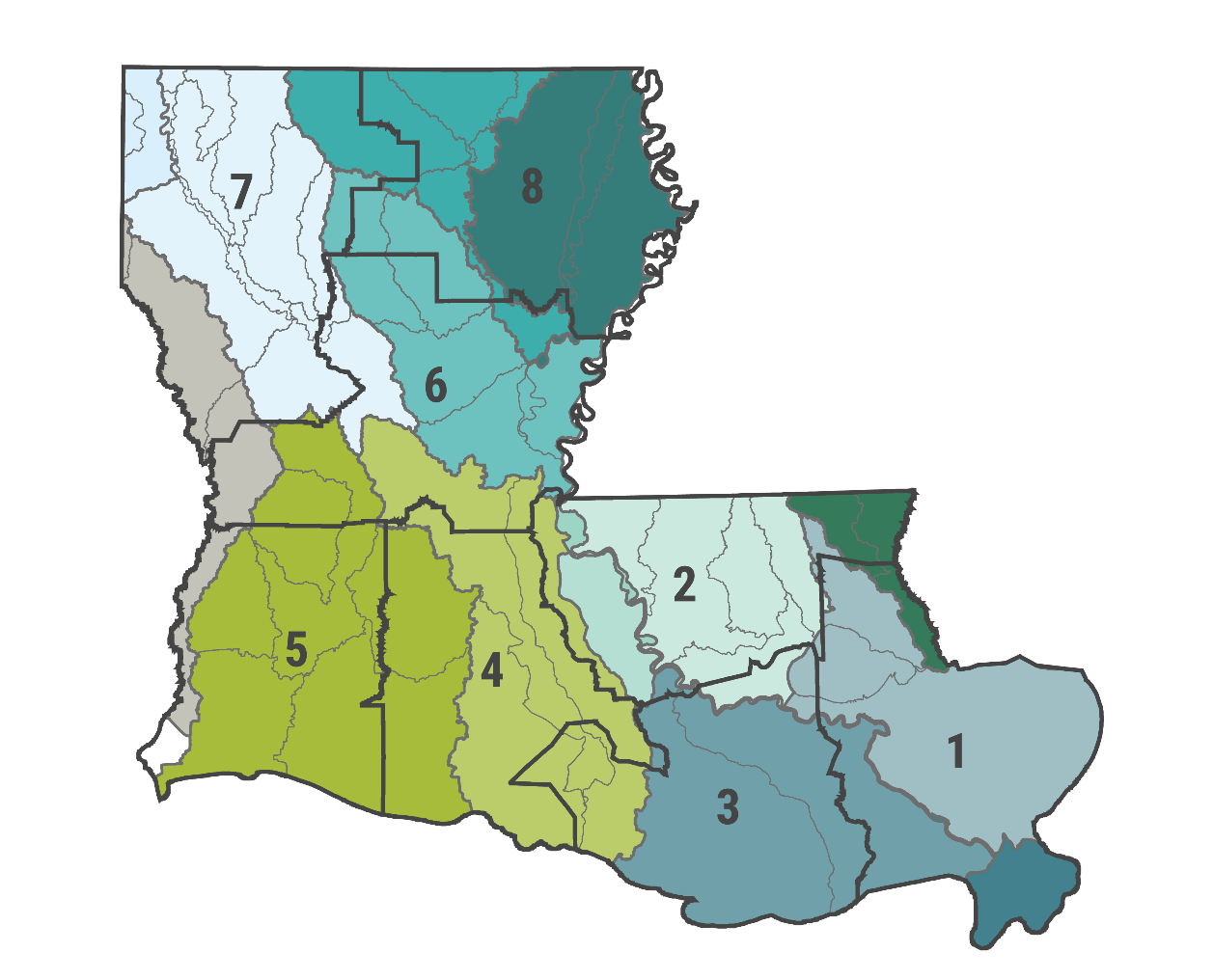 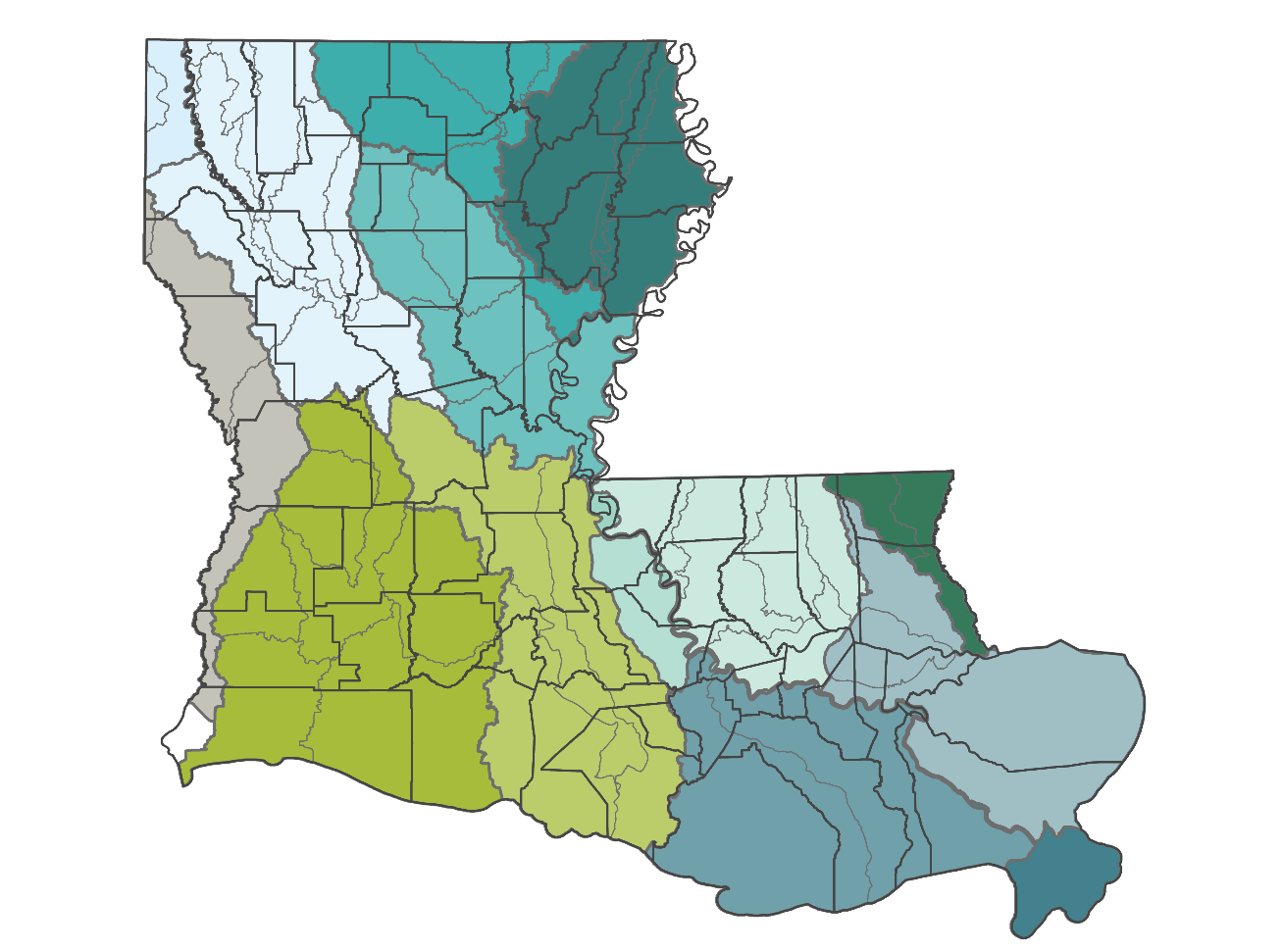 Planning and Development District Boundaries vs. Watershed Boundaries
Parish Boundaries vs. Watershed Boundaries
LOUISIANA WATERSHED INITIATIVE
3
OUR MISSION
Reduce flood risk and improve floodplain management across the state, including through maximizing the natural and beneficial functions of the floodplain
LOUISIANA WATERSHED INITIATIVE
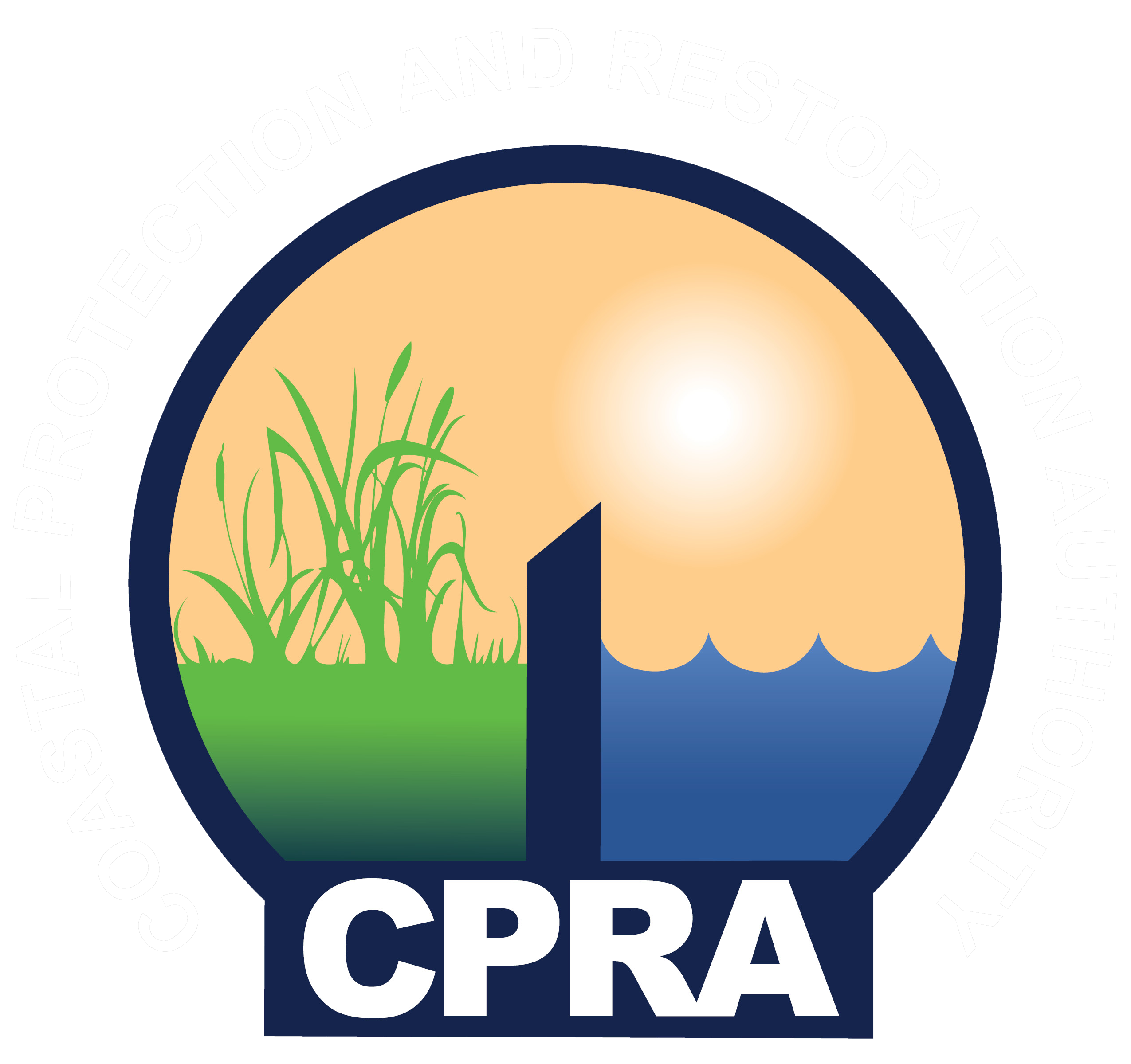 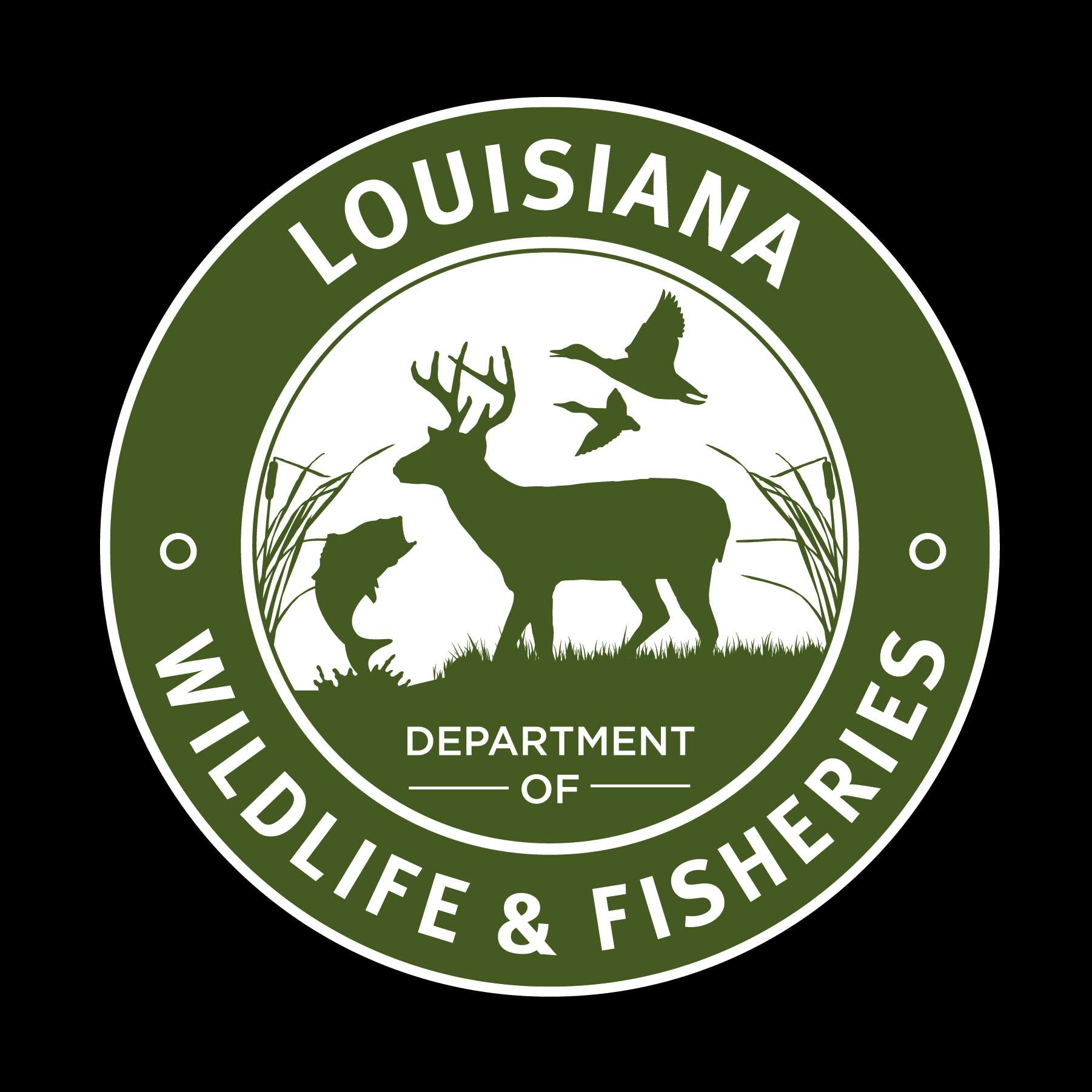 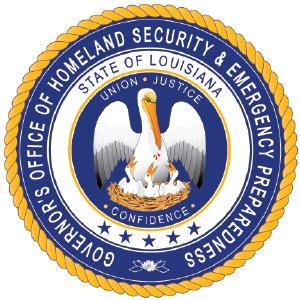 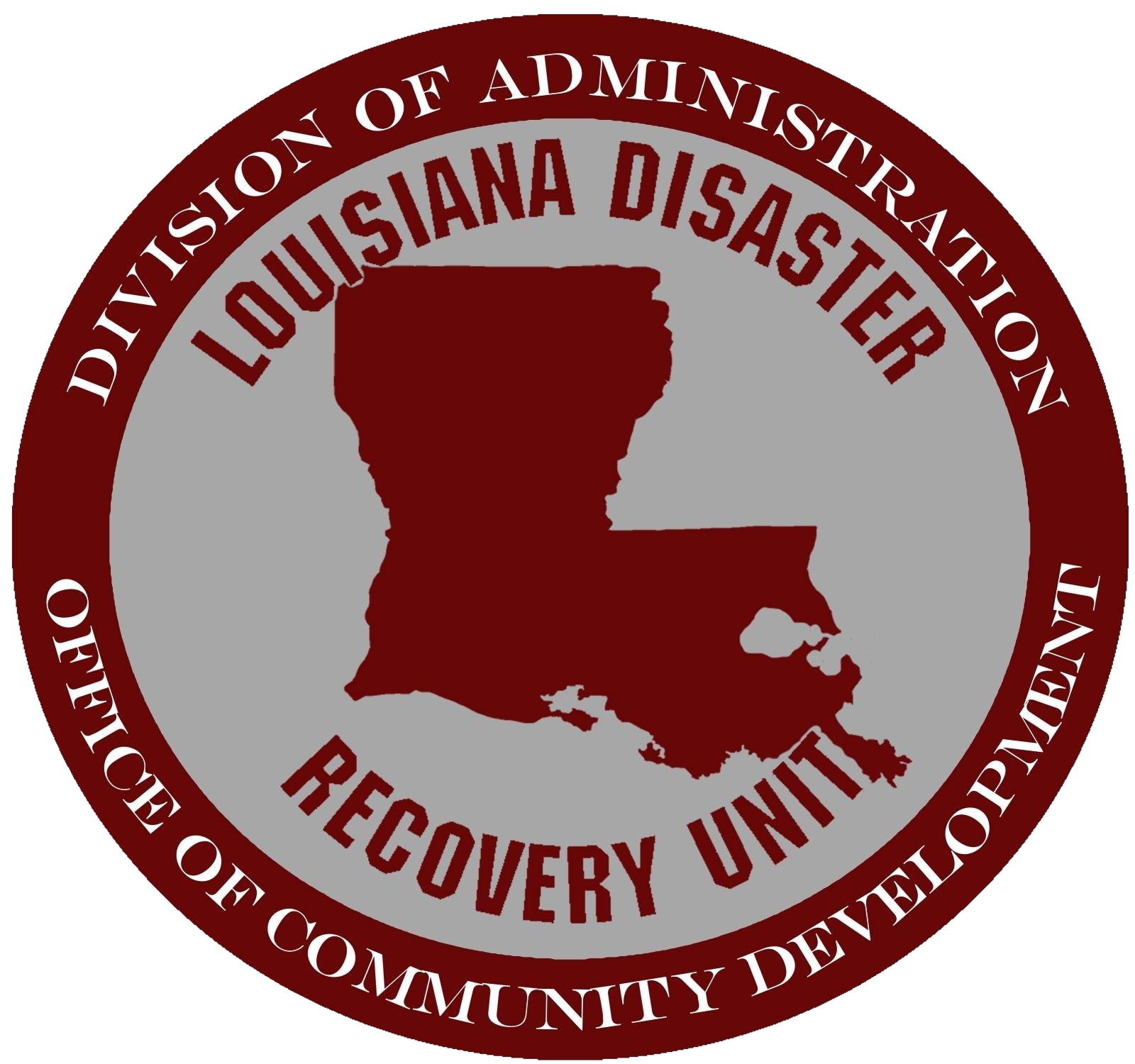 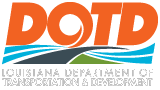 LOUISIANA WATERSHED INITIATIVE
4
Dual approach
Watershed-based floodplain management
Align
existing
Move toward
Programs
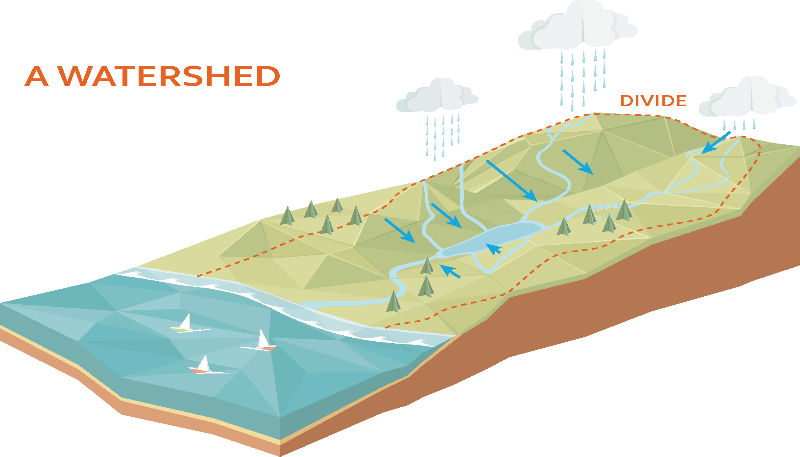 Policies
Practices
with
Mission
LOUISIANA WATERSHED INITIATIVE
5
Timeline
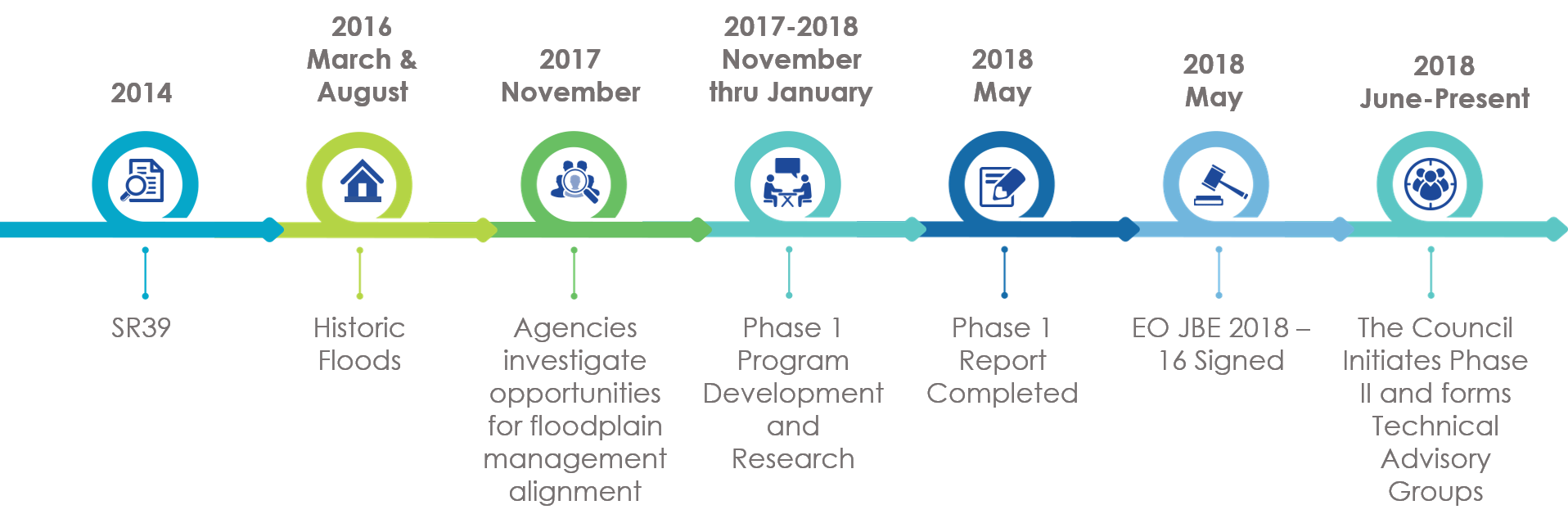 LOUISIANA WATERSHED INITIATIVE
6
[Speaker Notes: Let’s take a moment to see the steps that have been taken to get us to where we are today.  

The floods of 2016 were historic events that effected all areas of our state.  In Nov. 2017, CPRA, GOHSEP, OCD, and DOTD began an investigation to see where places for alignment of floodplain management existed.  This resulted in a Phase 1 report being completed that is available on our website and we have a few copies to view today in the lobby area. 

In May of this year – Governor Edwards issued an executive order that officially formed the Council on Watershed Management.  This has led to the initiation of Phase II that we are currently in that is continuing to gather data and establish a coordinated decision-making process that can generate practical recommendations to the Council.
 
We expect, as we reach agreements through this process, that beyond 2019 we’ll realize a significant shift towards a full watershed based approach that is consistent with a long-term, holistic vision of floodplain management within the State of Louisiana. 


Additional notes if needed:

2016
March and August 2016 flooding damages more than 145,000 homes
Gov. Edwards directs state agencies to coordinate programs and efforts toward future flood risk mitigation
  
2017
OCD and DOTD begin to develop a hydraulic and hydrologic model of the Amite Watershed
Cooperating agencies begin Phase I of a process to develop a statewide watershed-based floodplain management program

2018
Gov. Edwards issues EO JBE18-16 creating the Council on Watershed Management 
Cooperating agencies release a multi-phased plan, early actions and initial framework for watershed-based floodplain management

2019
Final framework and full implementation to be initiated that is consistent with a long-term, holistic vision for floodplain management in Louisiana]
Strategic Areas of Focus
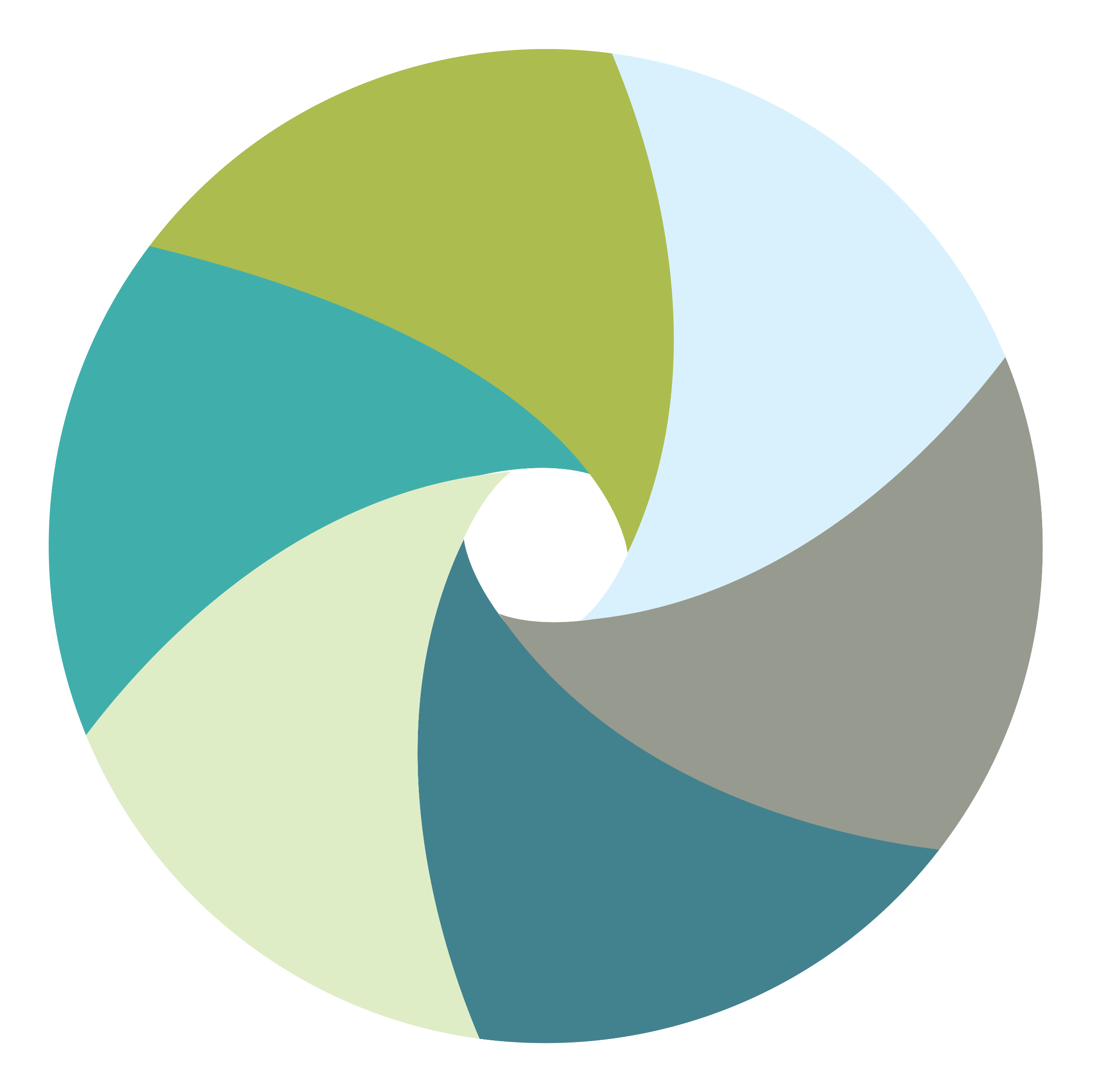 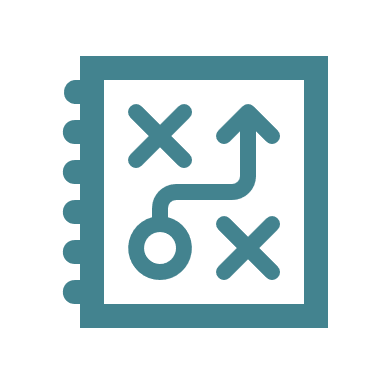 FUNDING
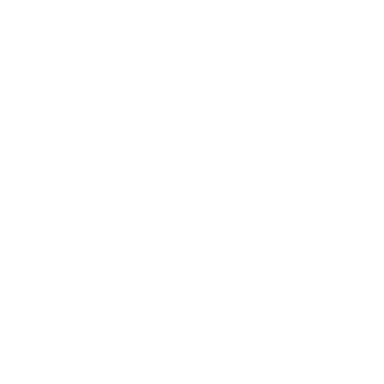 INTEGRATED PLANNING
CAPABILITY & CAPACITY
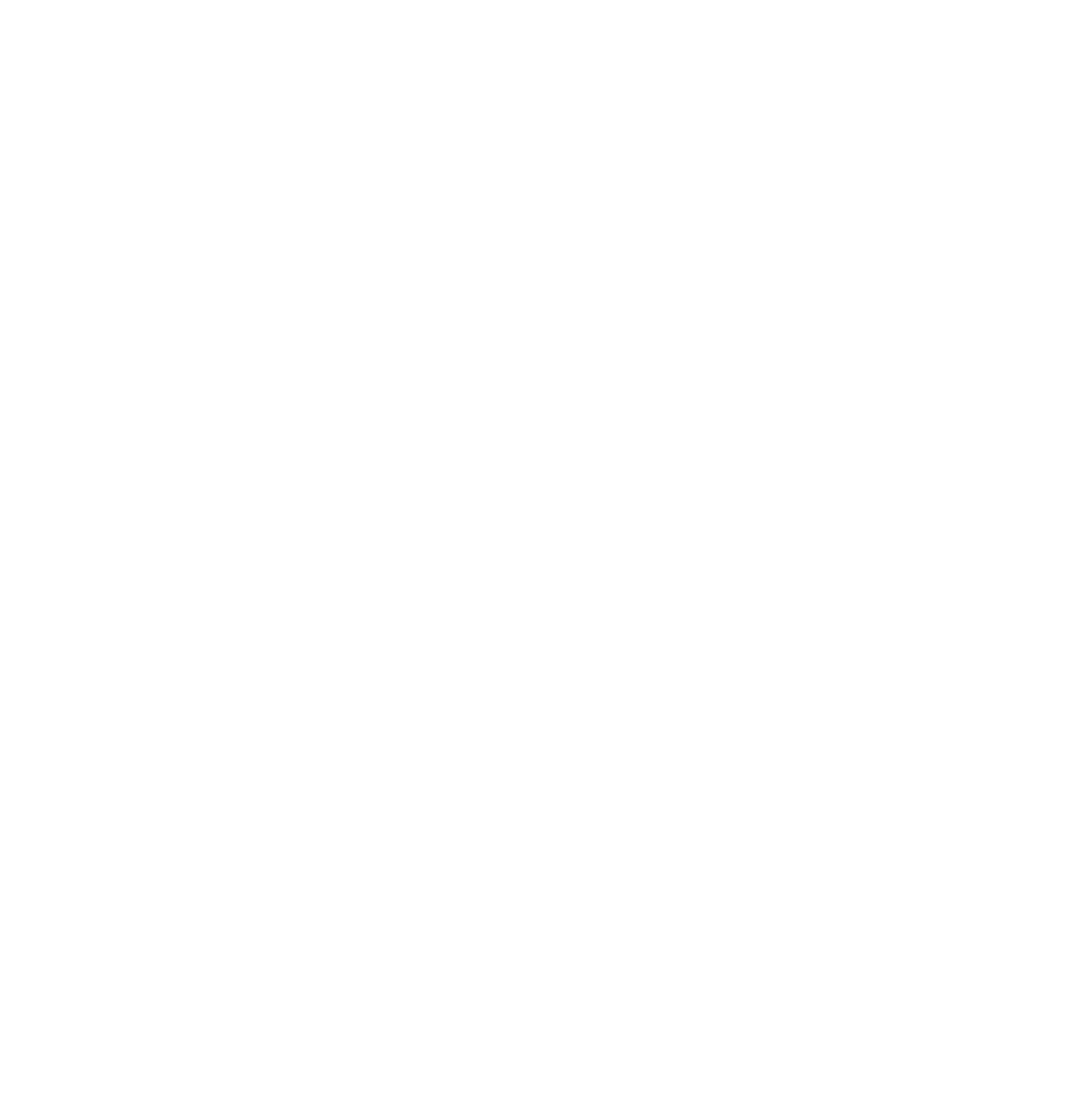 DATA
ENGAGEMENT
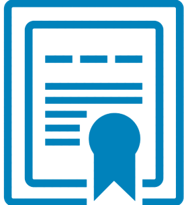 STANDARDS
LOUISIANA WATERSHED INITIATIVE
$
[Speaker Notes: Through the phase I process, 6 specific strategic areas of focus were called out:

Each of these areas coordinate together and create a foundation for sound floodplain management.

Data – 
Standards – 
Engagement
Planning
Funding
Capability and Capacity]
Existing Efforts Support Near Term Actions
PREPARING FOR FEDERAL REGISTER NOTICE to GUIDE $1.2B
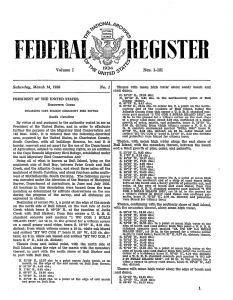 Action plan
Low risk, high benefit projects
Statewide modeling
Data improvement 
Engagement
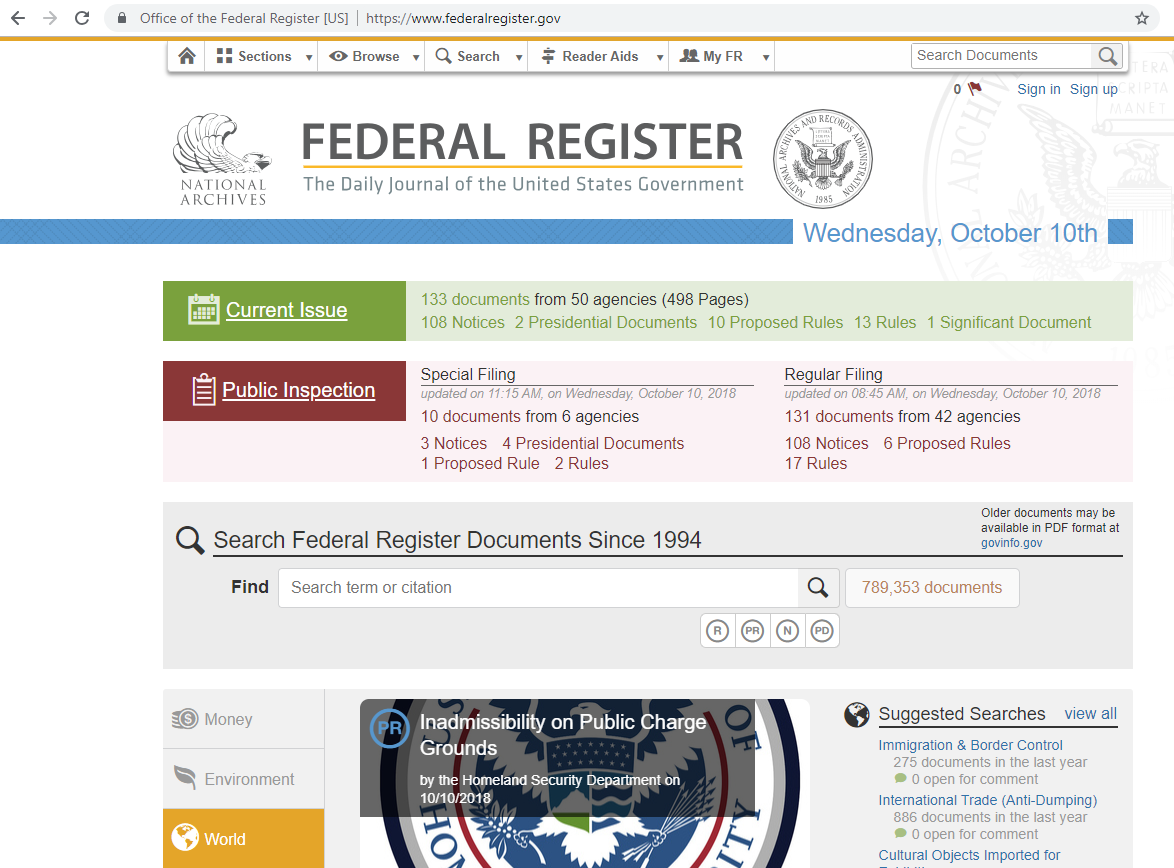 PENDING
LOUISIANA WATERSHED INITIATIVE
8
[Speaker Notes: HUD mitigation 
Currently preparing for Federal Register Notice from the U.S. Department of Housing and Urban Development to serve as guidance for how congressional allocation of $1.2 billion in flood mitigation dollars can be expended
Working on the parameters of an action plan now to submit back to HUD once this Federal Register Notice has been published
Early focus will be on utilizing funds to advance statewide watershed modeling and mapping efforts to inform science-driven decision making for future planning and projects

The work of all of the TAGs in one way or another will be feeding into how these mitigation funds are used]
Statewide Listening TourWHERE WE’VE BEEN
46
44
58
64
Alexandria
Shreveport
Lafayette
Monroe
Pineville Community Center
Shreveport Convention Center
LA BEOC Informative Research Center
West Monroe Convention Center
60
80
77
126
Houma
Lake Charles
Hammond
Baton Rouge
South CentralPlanning & Development District
IMCAL (SEED Center)
TangipahoaParish ClausenConference Room
BREC Administration
555
engineers, planners, floodplain managers, public works staff, emergency responders, code enforcement staff, elected officials, and more
LOUISIANA WATERSHED INITIATIVE
9
Technical Workshops and Listening Sessions
LOUISIANA WATERSHED INITIATIVE
10
ENGAGEMENT
WHAT WE HEARD
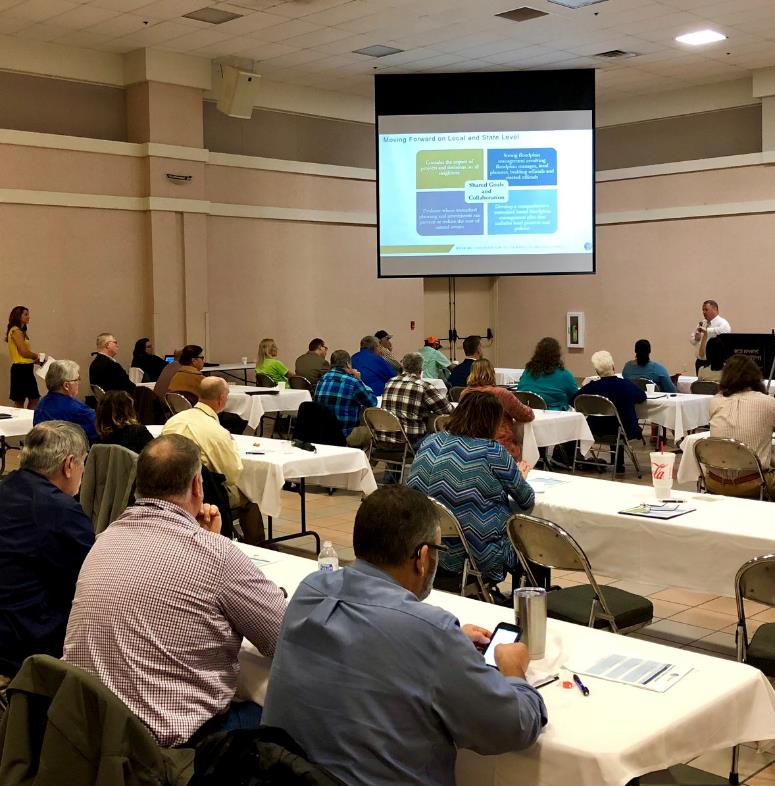 Locals want to be involved
Need for technical assistance and improved capacity to fully participate
Many jurisdictions could benefit from resources already available
Local expertise varies
Need for more outreach on flood mitigation programs 
Jurisdictions support outreach and education at the local level
Statewide Listening Tour
LOUISIANA WATERSHED INITIATIVE
11
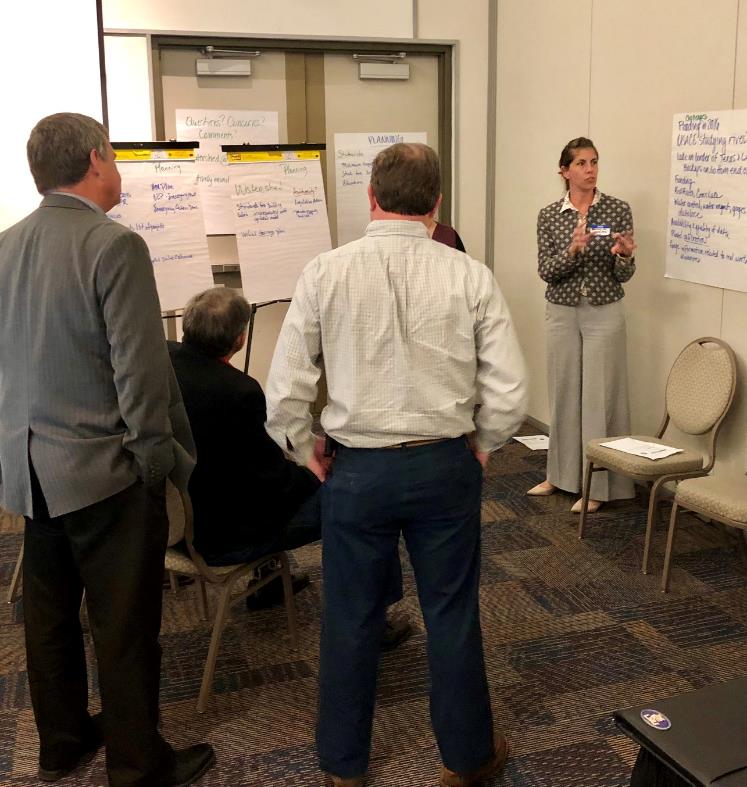 ENGAGEMENT
NEXT STEPS
Synthesize results in report form and within the work of technical advisory groups

Short-term early 2019 engagement needs: interstate summit, regional meetings to 'right size' capacity building program

Results to be shared at http://watershed.la.gov
Statewide Listening Tour
LOUISIANA WATERSHED INITIATIVE
12
MODELING AND PROCUREMENTWHAT WE HEARD
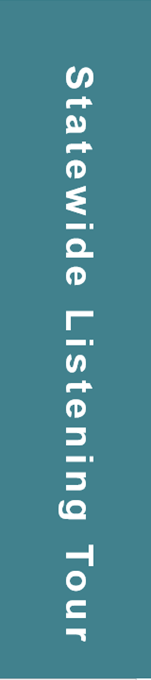 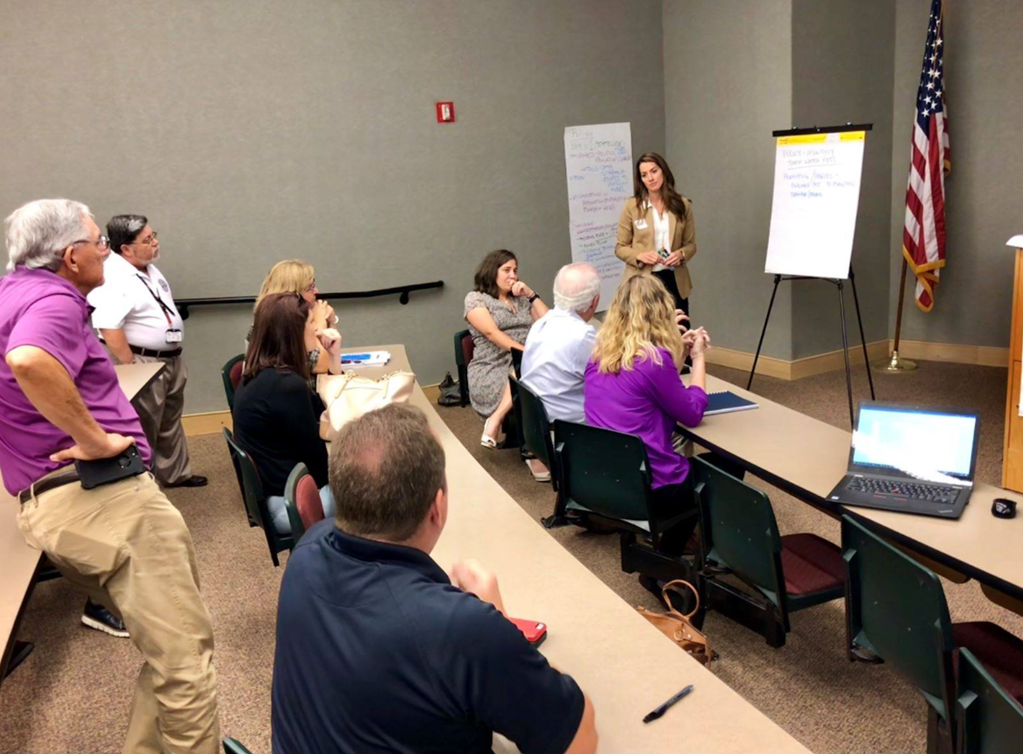 Strong desire for regional participation in modeling procurement
Economy of scale, efficiency, minimum standardization, local capacity
Lessons learned, re: stakeholder engagement Amite Modeling effort

NEXT STEPS:  Draft a strategy that establishes the appropriate level of state/local partnership to achieve the best possible outcome
Estimated January 2019
LOUISIANA WATERSHED INITIATIVE
13
DATA
WHAT WE HEARD
Establish realistic base standards for data collection

Data needs to feed into a “living model” with a focus on calibration, QA/QC

Need to consider why data is needed and how it will be used when setting targets/standards

Focus on using funds efficiently
Statewide Listening Tour
LOUISIANA WATERSHED INITIATIVE
14
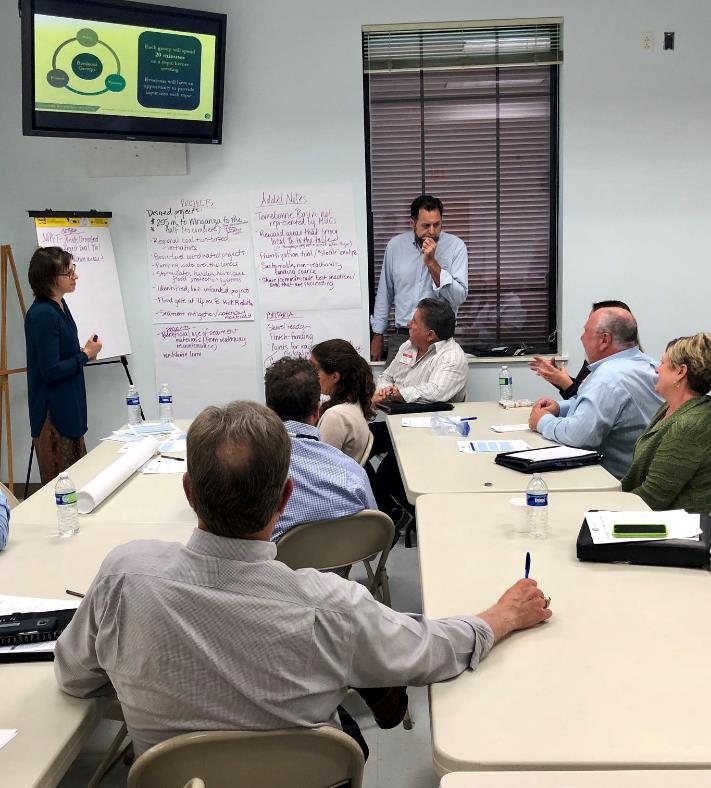 POLICY
WHAT WE HEARD
Statewide standards or guidance tied to funding will help ensure consistency across watersheds

Best practices and model ordinances are helpful

Account for enforcement needs for new policy 

State needs to reinforce efforts of local jurisdictions
Statewide Listening Tour
LOUISIANA WATERSHED INITIATIVE
15
PLANNING
WHAT WE HEARD
Provide a minimum framework for watersheds to follow
Funding decisions, project authorization, and other decisions should be driven by floodplain management expertise not politics
Integrate local plans with regional/state plans, CRS model
Watershed specific pre-disaster planning
Statewide Listening Tour
LOUISIANA WATERSHED INITIATIVE
16
PROJECTS
WHAT WE HEARD
Prioritize continuous, historical impact areas

Reward proactive local jurisdictions/regions already investing in flood risk-reduction 

Focus on projects that meet multiple community needs

Funding for staff and gauge projects
Statewide Listening Tour
LOUISIANA WATERSHED INITIATIVE
17
Focus on funding through sound criteria
APPLICATION PROCESS
EVALUATION CRITERIA
Recommended criteria weighting
Refined individual criteria (coordinate with Policy & Data TAGs)
Rounds of funding
Prior to models 
Vetted with watershed models
Phased Application 
Pre-application screening
Application technical evaluation
Verification of stated benefits through design and modeling
DRAFT
LOUISIANA WATERSHED INITIATIVE
18
Next stepsOngoing coordination with locals and the State to complete:
Project Evaluation Criteria & Round 1 Application
2019 Engagement
Strategy
Statewide Modeling
Procurement
Strategy
LOUISIANA WATERSHED INITIATIVE
19
LOUISIANA WATERSHED INITIATIVE
20
LOUISIANA WATERSHED INITIATIVE
21
LOUISIANA WATERSHED INITIATIVE
22
LOUISIANA WATERSHED INITIATIVE
23
Stay engaged
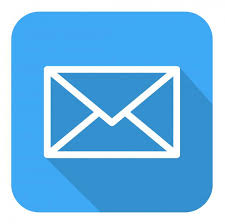 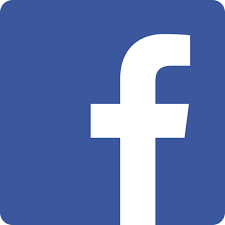 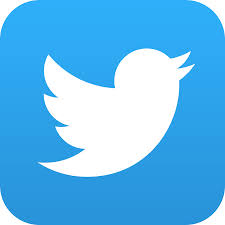 watershed@la.gov
LOUISIANA WATERSHED INITIATIVE
24
LOUISIANA WATERSHED INITIATIVE
25